Psychosomatika
MUDr.,Mgr. Zdeňka Nováková,PhD.
Psychosomatika
Význam pojmu 
Obecný: Interakce psychologických a       			 sociálních vlivů s průběhem            	   	 onemocnění 

Užší:	Klinické známky onemocnění , u nichž 		se na patogeneze , průběhu i léčbě   			významně podílejí psychologické 			faktory
Oblasti psychosomatiky
Lékařský přístup – centrovaný na subjekt

Směr výzkumu

Léčba – psychoterapie
Psychosomatická medicína
Pozornost je soustředěna na člověka
Rovnocenná pozice
Lékař se řídí lékařskou psychologií a psychoterapií
Pacient spolupracuje na léčení
Léčba se zaměřuje na biopsychosociální stránku nemoci
Provoz je optimalizován pro pacienta
Nálady, prožívání jsou naopak součástí choroby 
Sociální aspekty jsou důležitou součástí choroby 
Prevence je prvořadá (life styl)
Především primární prevence (psychosociální signály)
Rodina je aktivním spolupracovníkem (rodinná terapie)
Antická historie
Antická historie
Hippokratův přístup byl psychosomatický
Platon (dialog Charmides) : respektování psycho-fyzické celistvosti pacienta
•Cicero (Tusculské disputace): závislost tělesného zdraví a duševního
Antická historie :
„ Nikdy se nesnažte léčit oko, aniž byste zároveň nevěnovali pozornost i hlavě. A věnujete-li pozornost hlavě a nevěnujete-li pozornost celému tělu, neděláte dobře.Stejně tak nedobře jednáte, když léčíte tělo a nevěnujete pozornost duši.Léčení jedné části by nikdy nemělo probíhat bez pozornosti věnovanéé druhým částem.“
Novodobá historie
WiliamHarvey–vliv emocí na srdeční činnost
JohannChristian Heinroth (1818) –somatické důsledky psychických konfliktů. Psychosomatický původ insomnie. Poprvé údajně užil  slovo „psychosomatický“.
Modely psychosomatických onemocnění
J. Heinroth ( 1818)- propojení těla a duše 


S.Freud ( 1985)     - specifická koncepce:
Specifická koncepce:
konkrétní psychologické příčiny způsobují konkrétní choroby
Modely psychosomatických onemocnění
F. Alexander : „chicagská sedma“:
Asthma bronchiale
Revmatoidní artritis
Ulcerózní kolitida
Hypertenze
Neurodermatitida
Tyreotoxikóza
Vředová choroba gastroduodena


A. Adler                  - životní styl ( syndrom                                	            		   dosažení cíle ), vztahy
Modely psychosomatických onemocnění
60. léta :  multifaktoriální podmíněnost vzniku a udržování nemoci
Koncepce nespecifická 
Biopsychosociální model 
Behaviorální směr ( 80.léta USA)-
Jak se dá onemocnění předcházet?
Jak se dá modifikovat průběh?
Modely psychosomatických onemocnění
Zdraví 

Životní styl                  50 %
Prostředí                    20 %
Genetika                    10%
Zdravotní služby         20 %
Psychosomatika
Programové prohlášení (in Lipowski, 1984):
1. psychologický přístup ke všeobecné medicíně
2. zájem o vztahy mezi emočním životem a tělesnými pochody
3. neexistuje logická rozdílnost mezi tělem a duší
4. zjišťuje korelace psychologických a fyziologických procesů u člověka
5.nový obor medicínské specializace
Psychosomatika
spojeno s psychoanalýzou
tzv. specifické teorie –předpoklad existence určitého (specifického) konfliktu vedoucího k onemocnění
Psychický konflikt pochází často z dětství
Konflikt může být:
potlačen
projevit se neurotickým příznakem
vést k poruše vnitřních orgánů
Modely psychosomatických onemocnění
F. Alexander -	specifické konflikty    				poruchy konkrétních orgánů 
Teorie: Psychogeneze
- intrapsychické konflikty mezi sebeprosazením (agresí) a potřebou péče (únikem)vedou přes aktivaci veg. nerv. systému k orgánové dysfunkci.
Psychosomatika -psychoanalýza
Tvorba příznaku je obranným mechanismem
Konverze (např. funkční obrna, jiné postižení tělesné činnosti) závisí na emočním hnutí.
Metaforicky jde o symbolickou řeč orgánů
Konverze
funkční obrna v závislosti na emočním hnutí
symbolická řeč orgánů
Mediátor konverze je kosterní svalstvo
U vnitřních orgánů je mediátorem vegetativní nervový systém = somatizace
Dochází k tělesným změnám vlivem emoční tenze (anxiety)
Model psychosomatických onemocnění
Zablokování agresivních impulsů vede k aktivaci sympatiku s následky :
Hypertenze 
Migréna
Tyreotoxikóza 
Reumatoidní artritida

Zablokování pasivních závislých potřeb vede k vagotonii s následnou dysfukcí:
Peptický vřed 
Ulcerózní kolitida
Astma bronchiale
Somatizace
Tělesné změny vlivem emoční tenze
Projekce psychické energie (podíl anxiety)
Kortiko-viscerální cesta na podněty psychosociální povahy 
Př.: konflikt – tenze – gastrická sekrece –dlouhodobé zvýšení – žaludeční vřed
Příznak (eroze sliznice) je výsledkem konfliktu nebo vyjádřením konfliktu (symbolická reprezentace)?
Regrese
návrat k dřívějším způsobům reagování a chování (až infantilní reakce)
intrapsychický konflikt se může projevit infantilními inervacemi/vulnerabilitou orgánů (astmatický záchvat symbolizuje pláč, přejídání otylých regrese ke zvyklostem krmení v dětství)
Psychosomatické onemocnění
Musí splňovat alespoň jednu z podmínek:
 příčina nemoci musí souviset s předcházejícími významnými událostmi
 průběh nemoci je závislý na psychologických faktorech
 příznaky jsou neúměrně intenzivní nebo nepřiměřené v délce trvání
Psychosomatika
průduškové astma (asthma bronchiale, projevuje se záchvatovitou dušností),
revmatoidní  artritida (zánětlivé onemocnění kloubů)
ulcerózní kolitida (zánět tlustého střeva provázený tvorbou vředů)
esenciální hypertenze (vysoký tlak neznámého původu)
Hypertyreóza  (onemocnění způsobené zvýšenou činností štítné žlázy)
Psychosomatika
žaludeční vřed
neurodermatitida 
KVO
vertebrogenní algický sy
funkční sexuální poruchy, poruchy menstruačního cyklu
Poruchy příjmu potravy
Sy dráždivého  tračníku
Klasifikace dle Alexandera
ICD-10
Disociativní konverzní poruchy (F 44)
Somatizační porucha (F 45)
Somatoformní autonomní porucha (F 45.3)
Psychické faktory u jinde klasif.onem.( F54)
1. Konverzní poruchy  



2.Vegetativní neurózy
 
 3.Psychosomatózy
Modely psychosomatických onemocnění
M.Schur – teorie desomatizace a   resomatizace 
Mitscherlich – dvoufázové vytěsnění
Francouzská psychosomatická škola 
Osobnostní struktura – psychosom. onemocnění 
Koncepce „alexitymie“
Operacionální myšlení
Neschopnost vnímat pocity
Chudý fantazijní svět
Sociální konformita
Stres – možné souvislosti pro psychologii
Poprvé definovaný H. Seleyem jako suma všech adaptačních reakcí biologického systému, které byly spuštěny nespecifickou noxou
Stresem označujeme tísňový stav organismu, kdy je působením fyzických nebo psychologických
  	charakteristik podnětové situace člověk vystaven
	takovým nárokům, které obvyklými způsoby své
	činnosti nezvládá a je nucen uplatnit mimořádné
	způsoby vyrovnání se s nimi.
Zátěž (load) x stres
Zátěž – stimulující faktor 
Stres  - nezvládaný chronický stres 
Rozhoduje : 
Rozložení stresorů v čase 
Způsob řešení stresogenní situace
Teorie stresu
Stres přináší ohrožení pohody a zahrnuje nepřijatelné emoce (Richard Lazarus,1975)
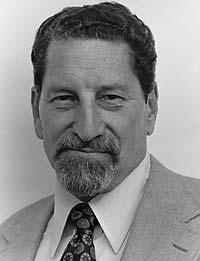 Kognitivní teorie stresu
Autor: Richard Lazarus, 1975
Člověk reaguje na ohrožení jako na ohrožení tehdy, když ho za ohrožení považuje.
Stres přináší ohrožení pohody a zahrnuje nepřijatelné emoce
Krize a trauma
z řeč. krisis od krinein -rozhodnout; z lat, crisis -rozhodný obrat 
reakce na situaci, kterou jedinec nemůže snadno řešit v rámci obvyklých strategií, jakými je zvyklý zvládat zátěž
Krize je vymezována jedincem
Krize a trauma
•z řeč. trauma -zranění, úraz 
•reakce na situaci, vzniklou v důsledku události, která přesahuje běžnou lidskou zkušenost a vyvolala by pronikavý pocit tísně
Trauma je definováno podnětem
PTSD (Post-Traumatic Stres Disorder)
Model stresu
Teorie GAS  (1966) generální adaptační syndrom
Interindividuální variabilita
Situační kontext –chronické situační zátěže – neovlivnitelnost
nepředvídatelnost
psychosociální stres
Stresová reakce
1.    poplachová reakce, alarm  – rychlá mobilizace sil pro odvrácení stresu, excitace sympatické soustavy, dřeně a později kůry nadledvinek
 
 
2.    stadium rezistence - dlouhotrvající aktivizace adaptace, organismus si adaptačními mechanismy na stresující faktor zvyká, „otužuje se“, adaptuje na zátěž. To se projevuje ve zvýšení činnosti předního laloku hypofýzy a kůry nadledvinek, jež produkují adrenokortikotropin(ACTH) a kortikoidy
 
 
3.    stadium exhausce, vyčerpání – je charakterizovaná celkovým vyčerpáním a selháním adaptačních obranných schopností organismu, což vede k rozvoji různých onemocnění, patologickým změnám v organismu, eventuálně i smrti
1. Fáze  GAS – poplachová reakce
Vyplavuje se adrenalin , noradrenalin a  kortizol
Aktivuje se sympatikus a dochází k:
Zúžení cév v kůži (aby tělo při zranění nekrvácelo)
Zrychlení dechu
Zvýšení napětí kosterního svalstva a zásoby krve v něm
Snížení napětí hladkého svalstva trávicího traktu
Rozšíření zornic
Odkrvením prstů
Husí kůže
2. Fáze stresové reakce
Zesiluje se útlumová složka
Aktivuje parasympatikus
Uvolňuje se adrenokortikotropní hormon z hypofýzy
Stimulace kůry nadledvinek
Produkce kortizolu
Dochází k mobilizaci energie
3. Fáze stresové reakce
Selhání adaptačních schopností 



Závažné životní události 
Ministresy (hassles)
FYZIOLOGICKÉ ZMĚNYORGANISMU PŘI STRESU
do krevního oběhu je dodáván cholesterol, zajišťující energetický výdej
• krev se zahušťuje, aby se sniţovalo krvácení (tím více má srdce práce s rozvodem)
• krev odchází ze žaludku a pokožky do svalů (podchlazení, potivost) 
• zornice se rozšiřuje (lepší vidění)
• sluch se stává ostřejším
FYZIOLOGICKÉ ZMĚNYORGANISMU PŘI STRESU
zlepšuje se hmat (vztyčením chlupů na těle se zvyšuje objem těla -zastrašení soupeře)
roztahují se průduchy na dýchání, zrychluje se dech
z hypotalamu se uvolní endorfiny, aby blokovaly bolest
redukuje se pohlavní hormon
srdce bije rychleji (rychlejší rozvod krve a zvýšení tlaku)
Emoční změny při stresu
Předrážděnost
Poruchy koncentrace 
Pocity méněcennosti
Depresivita, plačtivost
Poruchy koncentrace 
Nervozita
Vztek, strach, bezmocnost
Změny myšlení při stresu
Katastrofické scénáře
Podstata je v „dělání si starostí“, které následují po nějakém spouštěči 

Rozvíjí se jedna obavná myšlenka za druhou, zaměřené do budoucnosti
Automatické negativní myšlení -
    jsou to negativní tvrzení, přicházejí automaticky, nemáme nad nimi kontrolu
Projevují se jako scény, které si vybavuje předem v mysli
Změny chování při stresu
Plačtivost
 Zapomnětlivost
 Zvyšování hlasu, vřískání
 Obviňování druhých
 Sekýrování druhých
 Hněvivost, vzteklost
 Netrpělivost
 Agitovanost
 Nutkavé přejídání
 Nutkavé kouření
 Únava, trvalé napětí